Run 20 RHIC Machine/Experiments Meeting
March 24, 2020
Agenda:

General discussion of Run 20 & 9.2 GeV run		- W. Christie
Collider Update/Status					- C. Liu
LEReC Update/Status					- A. Fedotov
STAR Status/update					- J.H. Lee
Update on CeC					- Igor or Vladimir
All Other Business (AOB)
BLUEJEANS CONNECTION INFO:
 To join the meeting on a computer or mobile phone: https://bluejeans.com/273705843/1875?src=calendarLink

 Phone Dial-in +1.408.740.7256 (US (San Jose))
 +1.866.226.4650 (US Toll Free)
 +1.408.317.9253 (US (Primary, San Jose)) 

Global Numbers: http://bluejeans.com/numbers
 Meeting ID: 273 705 843
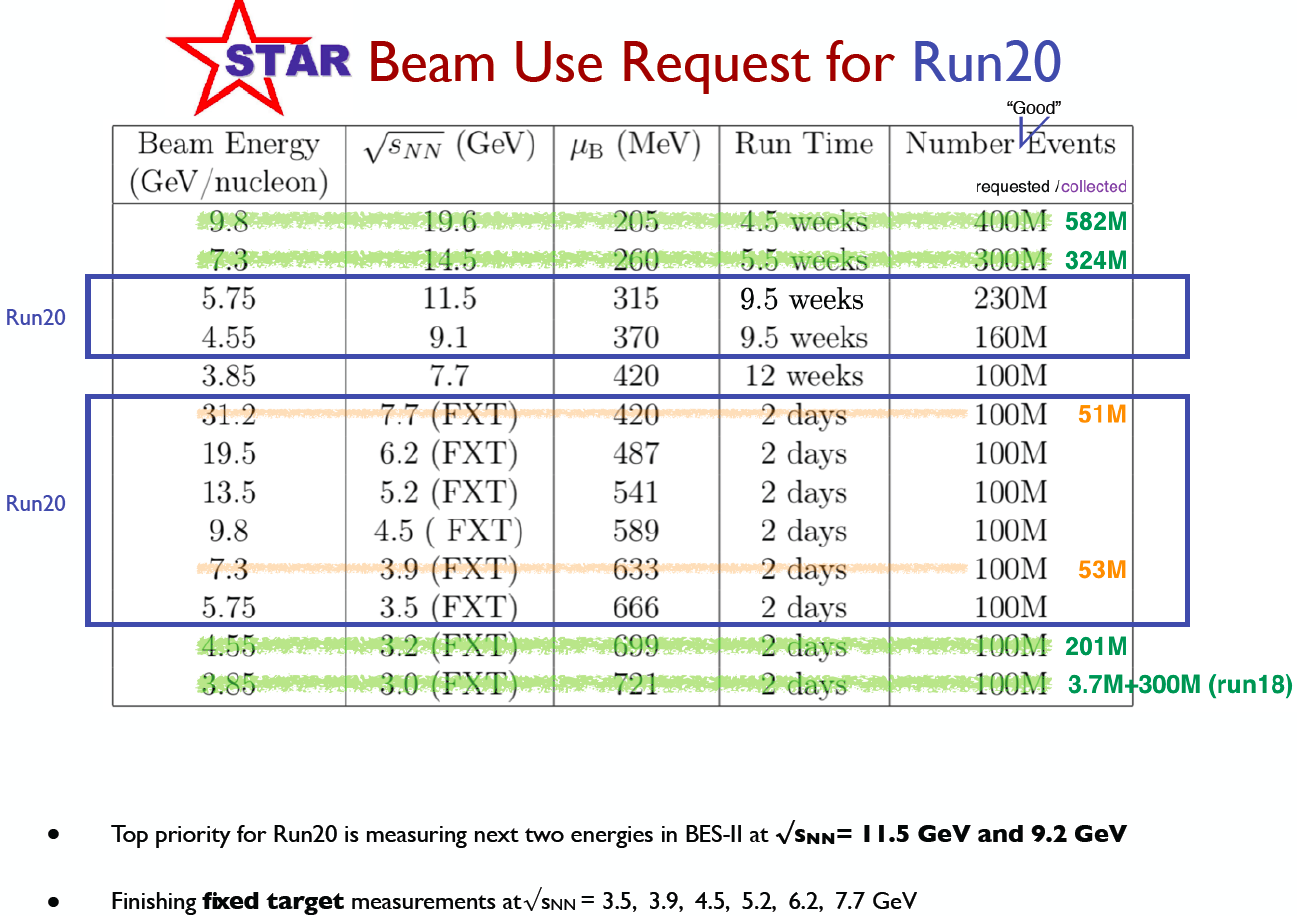 Done
Done
~ 235 Done
~ 44.6 Mevts
Done
Done
Done
Done
Done
Done
Done
Done
Slide from the 12/3/19 STAR Time mtg presentation
Until the need/decision to shutdown due to COVID-19, 9.2 GeV was progressing very well
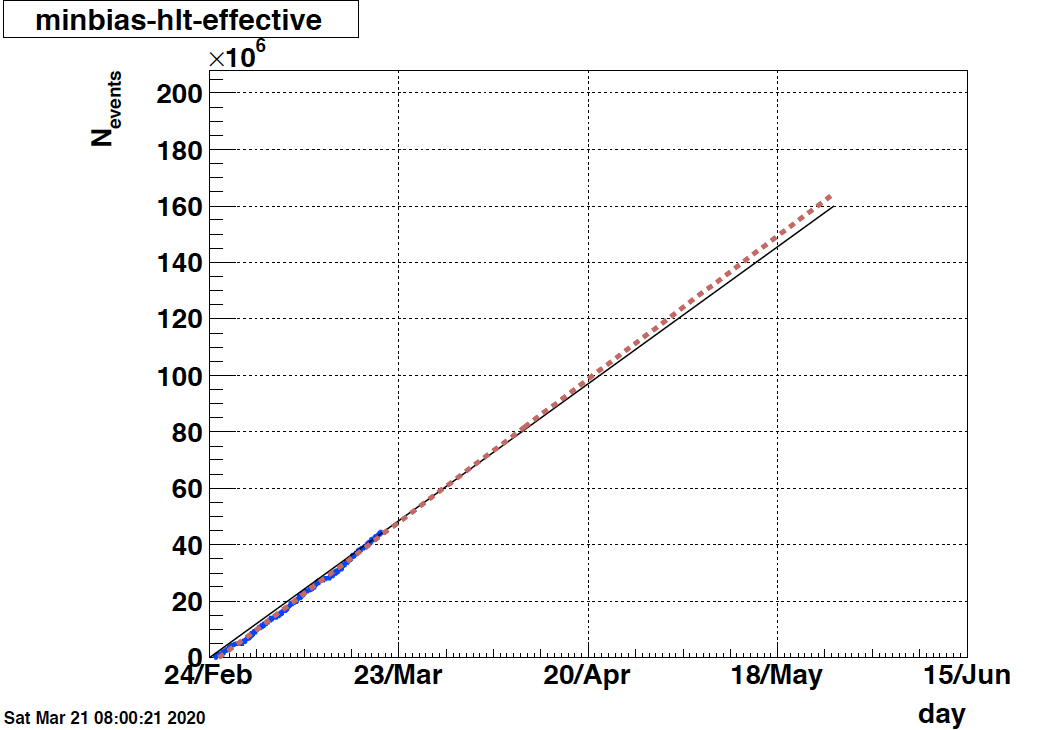 Note: Updates to this plot ceased as of 8 am Saturday March 21st. Operations ended ~ 3 pm on March 20th.
Ignoring the CeC and LEReC commissioning, the projection showed an estimate of ~May 23rd to reach the 9.2 GeV data set goal.
A Calendar as a possible aid for discussion
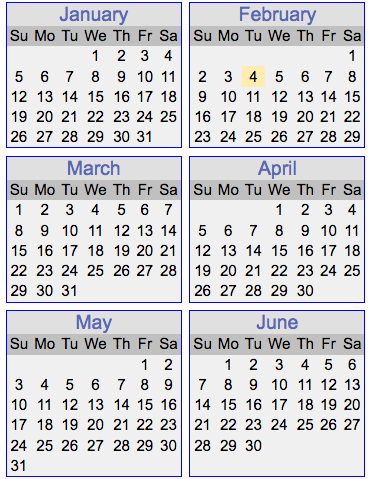 Start 9.2 GeV Physics running Monday evening, February 25th.

 9.2 GeV running stopped, due to COVID-19 response, on March 20th.

As of Monday afternoon, BNL is in the Minimum Safe Operating (min-safe) mode. This means that only “Essential” personnel are allowed on site.
All Other Business (AOB)
RHIC Operations were ended Friday afternoon, March 20th, so that BNL could start an immediate transition to a minimum safe operating state (min-safe) ASAP.
Proposal for discussion today is that this weekly RHIC Coordination meeting gets suspended until further notice.